P7 Abernethy Camp
April 23rd –27th 2018
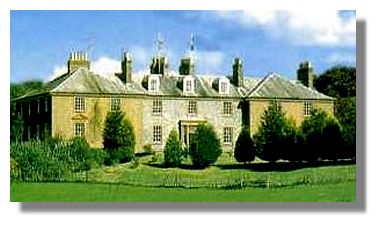 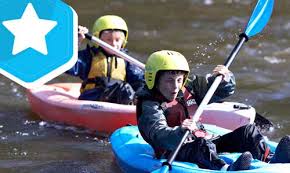 This year we are going on camp to Abernethy which is in Dumfries.
Abernethy Barcaple is not far from 
Castle Douglas in Kirkcudbrightshire
Travel Arrangements
Meet in P7 class at 9.00am on Monday with packed lunch 
 
Bus leaves school at 10.00am

Arrive at Barcaple 12.30am
 
Depart Barcaple at 10.00am on Friday
 
Arrive back at school at approx 12.30pm

No food or drink on bus.
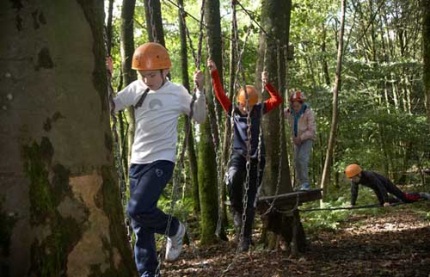 A Typical day
7-7.30am	 Wake up / shower 	
8am 		 Breakfast 
9am		 Outdoor Pursuit Session1
10.30 am 	 Break Time 
10.50 – 12.20pm Outdoor Pursuit Session 2 
12.20 – 1.40pm 	  Lunch Time 
1.40 – 3.10pm 	 Outdoor Pursuit Session 3 
3.10pm		 Break Time 
3.30 – 5pm	 Outdoor Pursuit Session 4 
5.15 – 7pm 	 Evening Meal 
7 – 8.30pm 	 Games 
8.30 – 9pm	 Supper /Shower / ready for bed
9.30pm 	  Lights Out
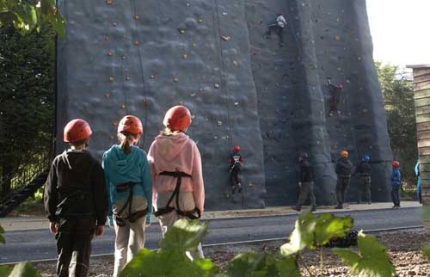 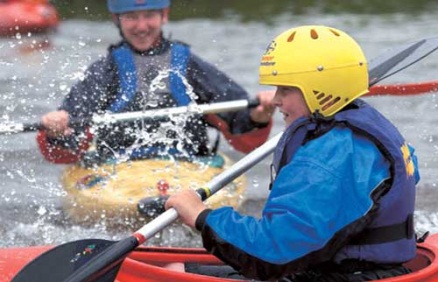 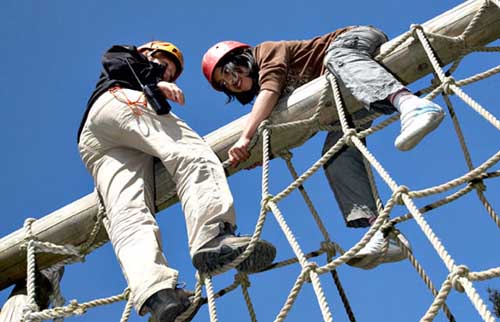 Activities
There are lots of different activity sessions to complete during our time at Abernethy.

These include; 
Mountain Biking, High ropes, Canoeing, Climbing, Zip Wire, Orienteering, Abseiling, Archery, Team Challenges, Crate Stacking and A Disco.
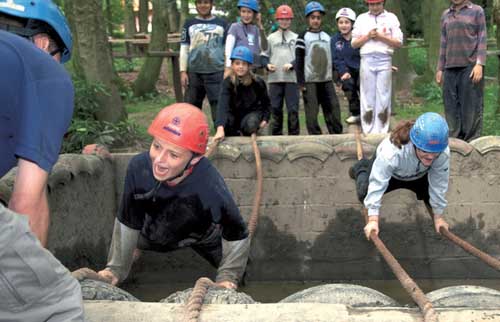 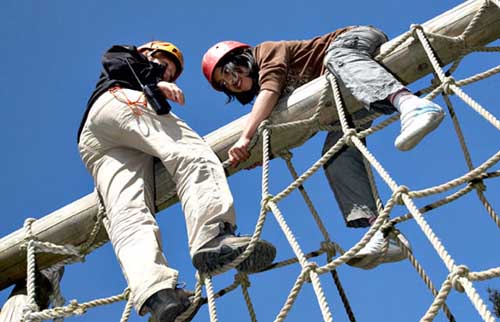 Sample Programme
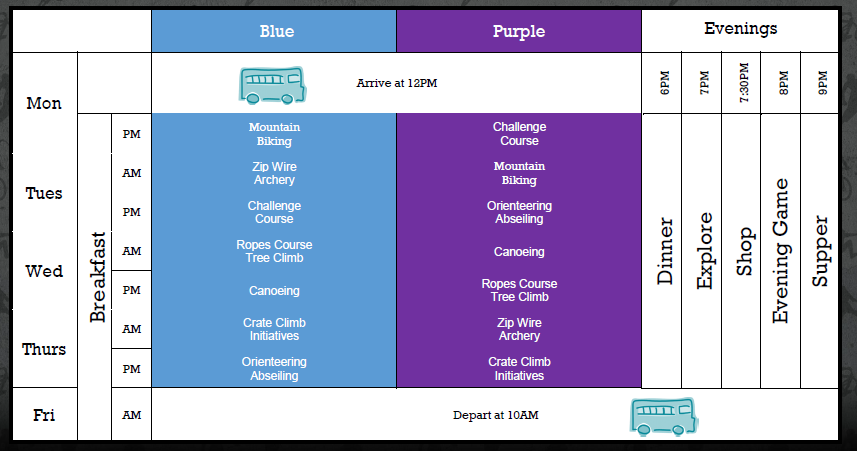 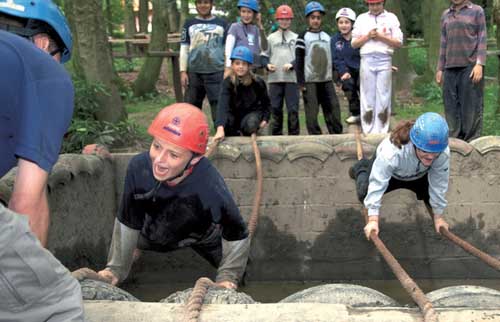 Kit /List
GENERAL CLOTHING ESSENTIALS
Pack one bag with clothes for each dag eg Mon bag, Tues bag etc and label –
You will need
 sweatshirts/hoodies -joggers -T-shirts  - Socks & underwear - Suitable Nightwear (cosy)- Indoor shoes/ 2 pairs of outdoor trainers
- rainjacket and wterproof trousers
Kit /List
OTHER ESSENTIALS
2 towels Swimming kit Small personal first aid kit Water bootle (Named on the side) Small day rucksack
Kit /List
RECOMMENDED/OPTIONAL ITEMS
Sunglasses Insect repellent/anti-midge cream Sun cream, after sun & sun hat/baseball cap Torch /Inexpensive/disposable camera Bin bag for bringing wet or muddy kit home
Toiletries / Additional Items
Toiletries - toothpaste/ toothbrush/soap 
Towels
Plastic bags
Antibacterial wipes
Water bottle
Personal belongings – please put name on labels
Spending Money – max £10  – in an envelope, purse or wallet with your name
MEALS
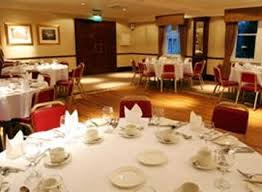 A Wide variety of hot cooked meals during the week (see menus overleaf) 
Special diet or allergies will be catered for 
Daily snack – Please place in plastic bag and label with child’s name 
Tuck Shop available if needed – Please ensure your child knows how much they can spend.
Sample Daily Menu
Breakfast: Cereals, Toast, Sausages, Hash browns, Scrambled egg, Bacon, Fresh fruit, Fruit juice
Packed Lunch : Tuna mayo, Ham, Cucumber, Chocolate biscuit, Homebaking, Fresh fruit, Carrot sticks.
Dinner: Homemade lasagne or Baked Potatoe& chiili, chicken, Salad, Coleslaw, Chocolate fudge cake & cream
Supper: Homebaking or toast
MEDICINES
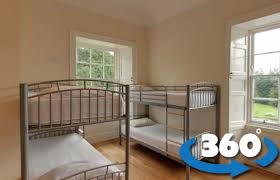 Medical information form to be completed
Medication should be labelled clearly
and to be given to Mrs Mclean on
Friday morning before trip accompanied by letter stating
Dosage
Time to be taken
 child’s name
 
Inform staff of any allergies
CONTACT
NO MOBILE PHONES!

The school will contact Parents/Carers after 1pm on Monday to let you know we have arrived safely. 
Contact the school on Friday after 11am to check our estimated arrival time back to school.